Центральное управление Федеральной службы по экологическому, 
технологическому и атомному надзору
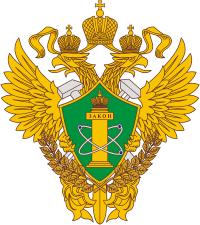 Основные показатели надзорной деятельности отдела общего промышленного надзора по Ярославской области по итогам 9 месяцев 2023 года



Доклад главного государственного инспектора отдела общего промышленного надзора 
по Ярославской и Костромской областям
Голубевой Марины Владимировны
28 ноября 2023 г.
Центральное управление Федеральной службы по экологическому, 
технологическому и атомному надзору
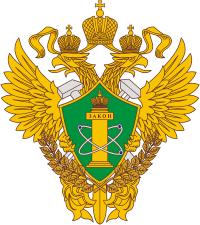 1477 поднадзорных объектов:
проверено 
3365
2
Центральное управление Федеральной службы по экологическому, 
технологическому и атомному надзору
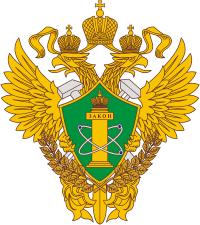 Аварии, несчастные случаи, инциденты:
3
Центральное управление Федеральной службы по экологическому, 
технологическому и атомному надзору
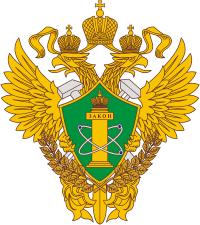 Количество инцидентов увеличилось на 100%.
4
Центральное управление Федеральной службы по экологическому, 
технологическому и атомному надзору
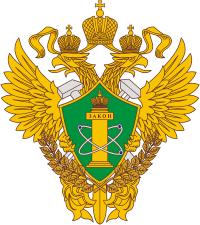 проверено 
3365
Количество плановых проверок снизилось на 44%.
5
Центральное управление Федеральной службы по экологическому, 
технологическому и атомному надзору
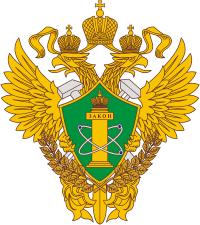 проверено 
3365
Количество внеплановых  проверок увеличилось на 10%.
6
Центральное управление Федеральной службы по экологическому, 
технологическому и атомному надзору
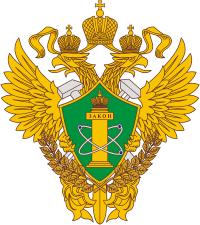 Количество оценок соискателей лицензий/лицензиатов:
проверено 
3365
Количество увеличилось на 17%.
8
Центральное управление Федеральной службы по экологическому, 
технологическому и атомному надзору
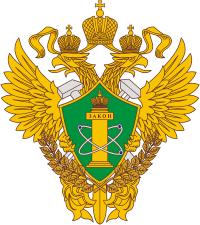 Результативные и безрезультативные проверки:
проверено 
3365
9
Центральное управление Федеральной службы по экологическому, 
технологическому и атомному надзору
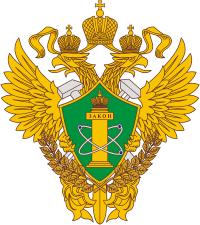 По итогам 2023 года выявлено 2154 нарушения:
проверено 
3365
За аналогичный период 2022 года выявлено 985 нарушений. Увеличение показателя на 119%
10
Центральное управление Федеральной службы по экологическому, 
технологическому и атомному надзору
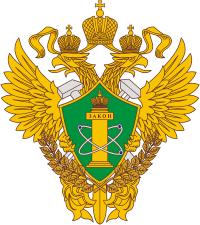 Показатели работы надзорных отделов:
проверено 
3365
11
Центральное управление Федеральной службы по экологическому, 
технологическому и атомному надзору
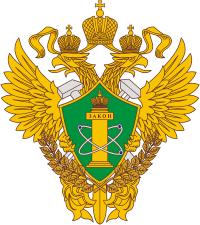 По состоянию на 01.01.2023 21 организация осуществляла деятельность без соответствующей лицензии.
В адрес предприятий, эксплуатирующих ОПО без лицензии, были объявлены предостережения о недопустимости нарушения обязательных требований
В отношении организаций проведены внеплановых контрольных (надзорных) мероприятий, по результатам которых применялись меры административного воздействия, в том числе в виде административного приостановления деятельности
В адрес предприятий, эксплуатирующих ОПО без лицензии, направлены письма о принятии мер в органы прокуратуры, правоохранительные органы, территориальные органы ФСБ России, заместителям Председателя Правительства Ярославской области
13
Центральное управление Федеральной службы по экологическому, 
технологическому и атомному надзору
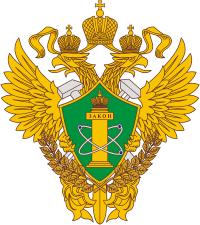 Организовано взаимодействие с ресурсоснабжающими организациями и органами местного самоуправления с целью установления организаций, осуществляющих эксплуатацию опасных производственных объектов. На основании полученной информации новым эксплуатирующим организациям объявлены предостережения о недопустимости нарушения обязательных требований, предложено зарегистрировать объекты в государственном реестре опасных производственных объектов и получить лицензию на осуществление лицензируемого вида деятельности
В отношении организаций по информации, направленной Управлением, органами прокуратуры в суд направлены заявления в защиту неопределенного круга лиц о возложении обязанности устранить нарушения законодательства в области промышленной безопасности при эксплуатации опасного производственного объекта, получить лицензию на эксплуатацию взрывопожароопасных и химически опасных производственных объектов I, II и III класса опасности, запретить эксплуатацию ОПО до устранения нарушений законодательства.
По итогам 2023 года Управлением выдано 15 лицензий на территории Ярославской области. На 01.11.2023 19 организаций осуществляют деятельность без лицензии.
14
Центральное управление Федеральной службы по экологическому, 
технологическому и атомному надзору
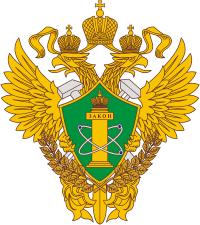 Производственный контроль:
15
Центральное управление Федеральной службы по экологическому, 
технологическому и атомному надзору
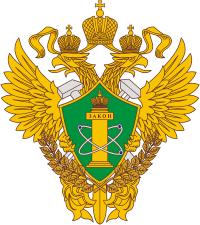 В результате проведенного анализа, основными проблемами
в деятельности эксплуатирующих организаций, связанными с обеспечением промышленной безопасности опасных производственных объектов, являются:
физический износ зданий и сооружений, технических устройств                                           и оборудования, в связи с истекшими сроками эксплуатации;

несовершенством систем защиты, блокировок и сигнализации технологического оборудования;

невыполнение на предприятиях планов приведения опасных производственных объектов в соответствие с требованиями промышленной безопасности;

экономические причины.
16
Центральное управление Федеральной службы по экологическому, 
технологическому и атомному надзору
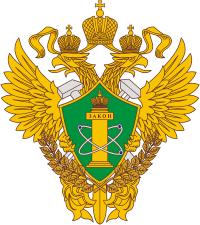 Благодарю за внимание!